Warm-Up – 2/1 – 10 minutes
Utilizing your notes and past knowledge answer the following questions:

What must be worn at all times when working in the lab?
What must be placed on the work tables prior to using the knives?
What are the five items which must be marked on the fuselage?
Why is it critical for the wing and stabilizer to be centered on the fuselage?
Once the Center of Gravity (COG) is determined, what is placed on the nose to assist in balanced flight?
Questions / Comments
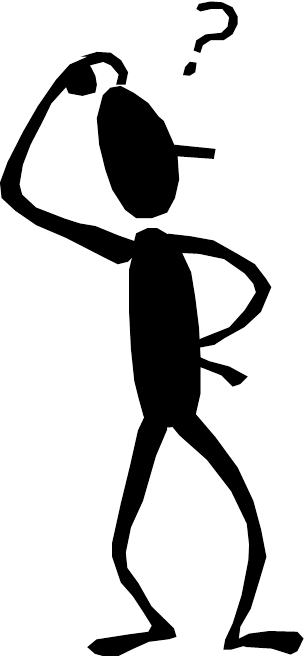 Warm-Up – 2/1 – 10 minutes
Utilizing your notes and past knowledge answer the following questions:

What must be worn at all times when working in the lab?
What must be placed on the work tables prior to using the knives?
What are the five items which must be marked on the fuselage?
Why is it critical for the wing and stabilizer to be centered on the fuselage?
Once the Center of Gravity (COG) is determined, what is placed on the nose to assist in balanced flight?
Safety Rules – Safety Monitor Brief
Must Use Safety Glasses
Use of Cutting tools is Dangerous – AT ALL TIMES
Must Use Cutting Mats
Extended breathing of adhesives and paint fumes can be dangerous
All Areas will remain clean and organized
Plane Captains will insure All Areas will be cleaned  and all items put back in proper locations 10minutes prior to class ending
Class safety monitor will insure areas are clean and safe at all times
Warm-Up – 2/1 – 10 minutes
Utilizing your notes and past knowledge answer the following questions:

What must be worn at all times when working in the lab?
What must be placed on the work tables prior to using the knives?
What are the five items which must be marked on the fuselage?
Why is it critical for the wing and stabilizer to be centered on the fuselage?
Once the Center of Gravity (COG) is determined, what is placed on the nose to assist in balanced flight?
Safety Rules – Safety Monitor Brief
Must Use Safety Glasses
Use of Cutting tools is Dangerous – AT ALL TIMES
Must Use Cutting Mats
Extended breathing of adhesives and paint fumes can be dangerous
All Areas will remain clean and organized
Plane Captains will insure All Areas will be cleaned  and all items put back in proper locations 10minutes prior to class ending
Class safety monitor will insure areas are clean and safe at all times
Warm-Up – 2/1 – 10 minutes
Utilizing your notes and past knowledge answer the following questions:

What must be worn at all times when working in the lab?
What must be placed on the work tables prior to using the knives?
What are the five items which must be marked on the fuselage?
Why is it critical for the wing and stabilizer to be centered on the fuselage?
Once the Center of Gravity (COG) is determined, what is placed on the nose to assist in balanced flight?
Cut for Length
Wing
Location
Center
of
Gravity
Horizontal
Stabilizer
Vertical
Tail
Neutral
Point
Marking the Fuselage
Warm-Up – 2/1 – 10 minutes
Utilizing your notes and past knowledge answer the following questions:

What must be worn at all times when working in the lab?
What must be placed on the work tables prior to using the knives?
What are the five items which must be marked on the fuselage?
Why is it critical for the wing and stabilizer to be centered on the fuselage?
Once the Center of Gravity (COG) is determined, what is placed on the nose to assist in balanced flight?
Adding the Wing
Center the wing on the fuselage
Glue it on straight and square to the fuselage . . . this is critical
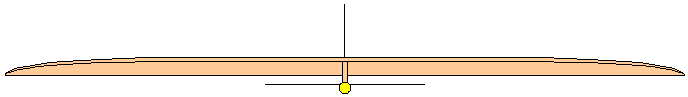 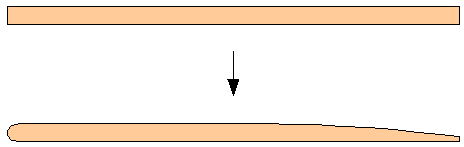 Warm-Up – 2/1 – 10 minutes
Utilizing your notes and past knowledge answer the following questions:

What must be worn at all times when working in the lab?
What must be placed on the work tables prior to using the knives?
What are the five items which must be marked on the fuselage?
Why is it critical for the wing and stabilizer to be centered on the fuselage?
Once the Center of Gravity (COG) is determined, what is placed on the nose to assist in balanced flight?
Balance the Glider
Place pencil on table top and put glider on top of it with center of gravity directly over pencil
Add clay to nose until glider balances at the center of gravity
Questions / Comments
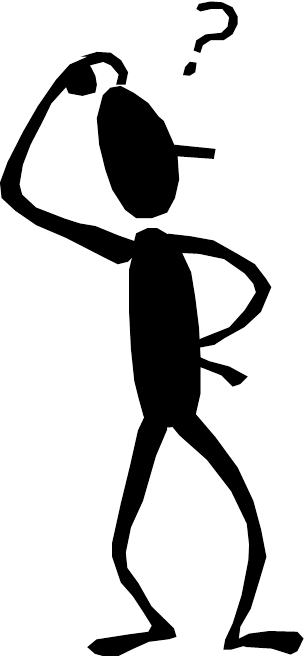 THIS DAY IN AVIATION
February 1

In 1851... Englishman William Dean makes the first balloon ascent in Australia, flying the Australasia for about 7 miles over Melbourne.
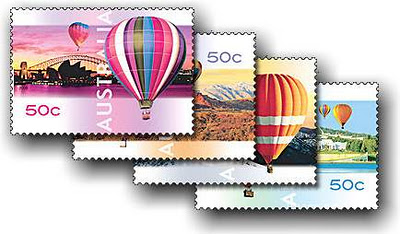 THIS DAY IN AVIATION
February 1

In 1911... Burgess and Curtiss become the US's first licensed aircraft  manufacturer.
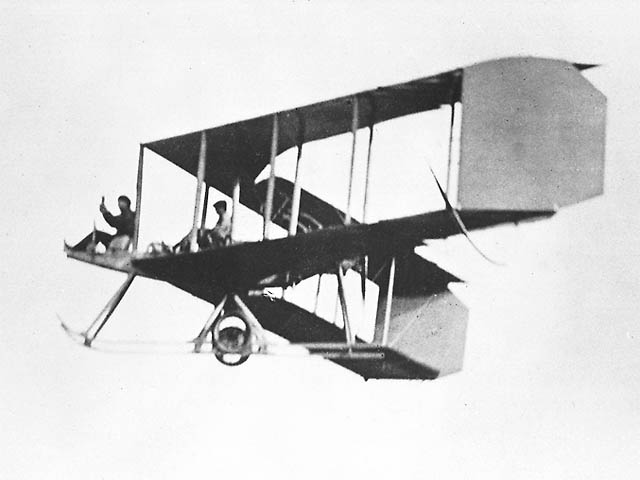 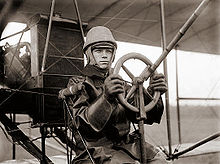 THIS DAY IN AVIATION
February 1

In 1929... The aviation and space operations of Boeing and Pratt & Whitney are merged to form the United Aircraft & Transport Corp. 
This united business interests in all aspects of aviation—a combination of aircraft engine and airframe manufacturer and airline business, to serve all aviation markets, both civil aviation (cargo, passenger, private, air mail) and military aviation.
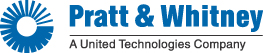 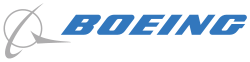 THIS DAY IN AVIATION
February 1

In 1930... San Francisco's first air ferry service starts to operate, cutting journey time across the Bay to 6 minutes. The ferry flies from San Francisco to Alameda, and from Oakland to Vallejo.
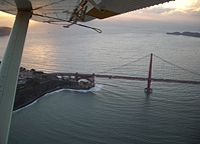 THIS DAY IN AVIATION
February 1

In 1950... Eight Grumman F9F Panthers land on the USS Valley Forge to complete the first aircraft carrier night landing trials by jets.
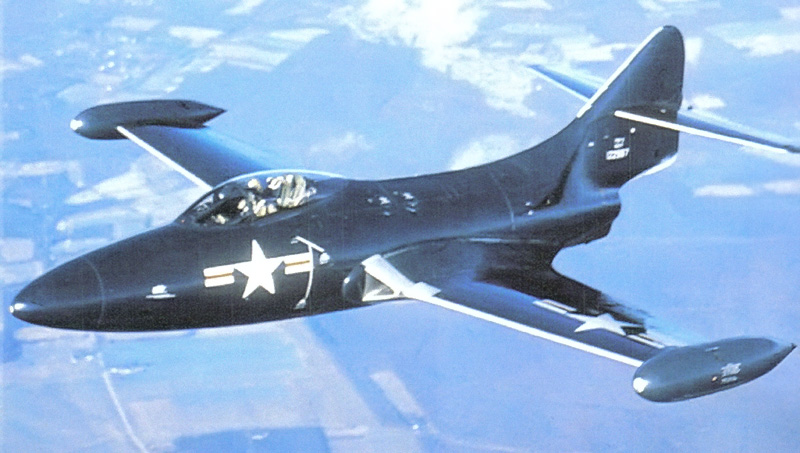 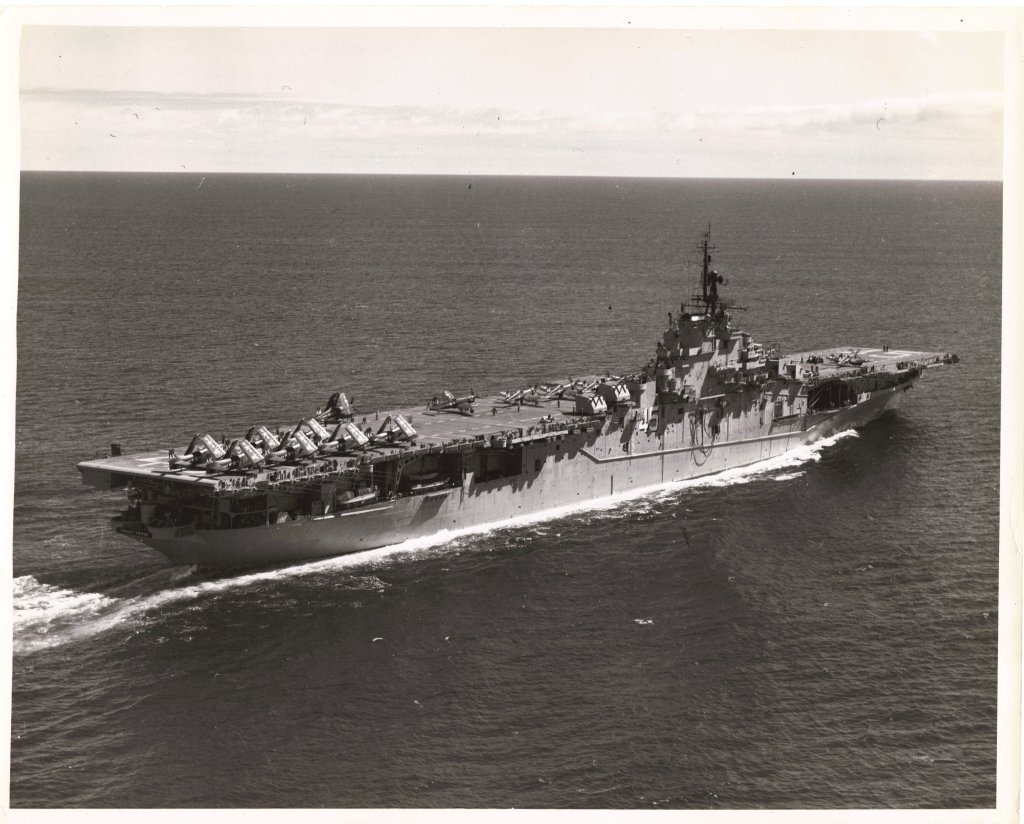 Questions / Comments
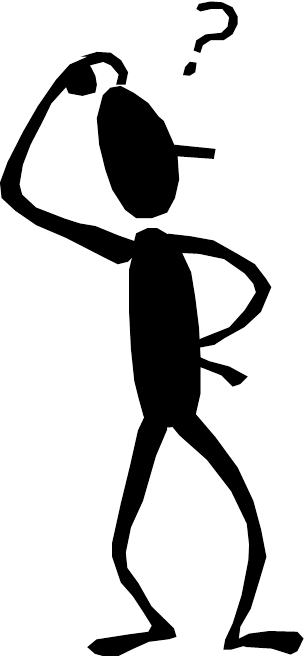 January/February 2018
Questions / Comments
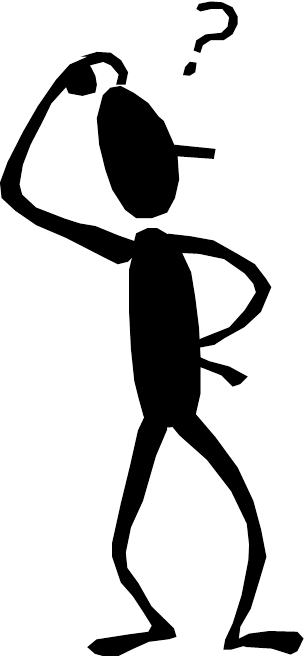 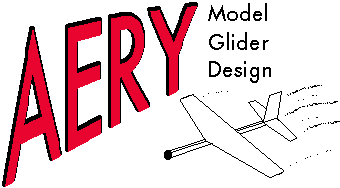 Will it Fly? Analysis
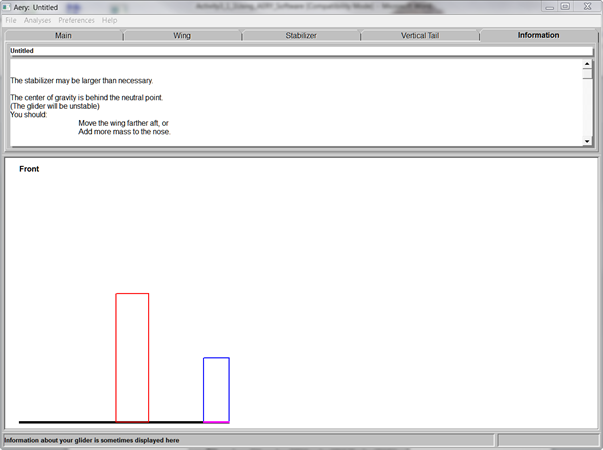 Press F3 or under Analysis
Once you get an AERY number
AND it is stable
Raise Hand
Building on a Single Sheet
Wing
Vertical
Tail
Horizontal
Stabilizer
Leave extra space at these locations if material allows
90 cm
or
36 inch
Fuselage
7.5 cm
or
3 inch
Notice the grain direction: Always spanwise!
NOTE: Fuselage can be no LONGER than 35 cm or 12 inch
            Can be no WIDER than 2.5 cm or 1 inch
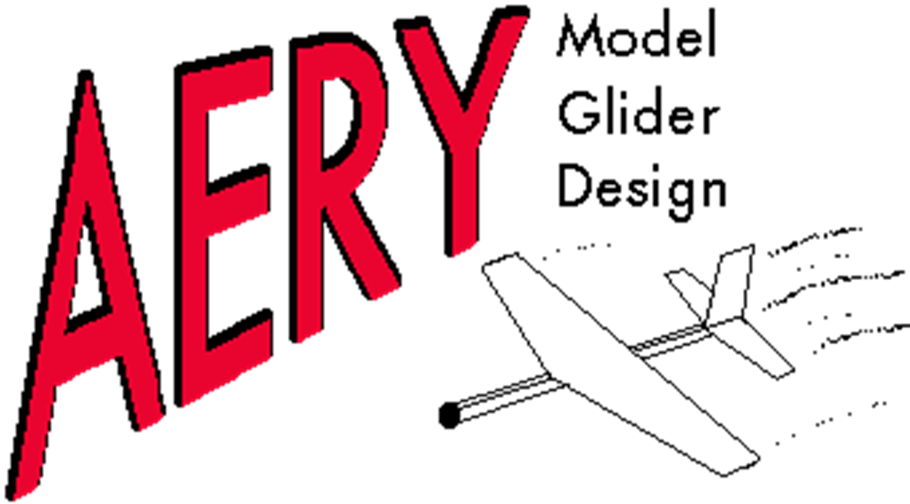 Aery Glider WorksheetReflection Questions
Questions / Comments
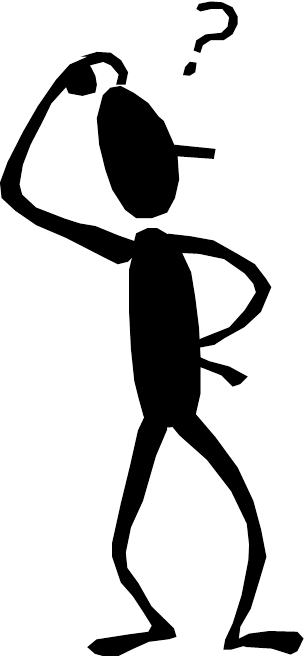 SAFETY FIRST.

SAFETY ALWAYS.
Safety Rules – Safety Monitor Brief
Must Use Safety Glasses
Use of Cutting tools is Dangerous – AT ALL TIMES
Must Use Cutting Mats
Extended breathing of adhesives and paint fumes can be dangerous
All Areas will remain clean and organized
Plane Captains will insure All Areas will be cleaned  and all items put back in proper locations 10minutes prior to class ending
Class safety monitor will insure areas are clean and safe at all times
Questions / Comments
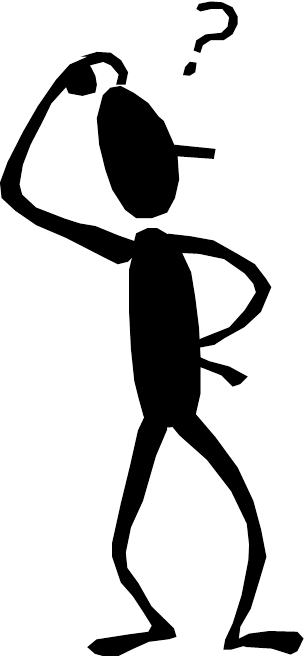